First Time Attendee Luncheon
Gold Sponsors
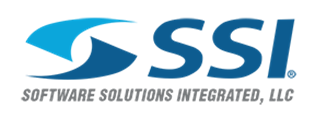 2
[Speaker Notes: Thank you to our Gold Sponsors – Bayer, Corteva, and SSI. They are sponsoring all of the first-time attendee activities.]
Our Agenda Today
Welcome and Opening Comments
Icebreaker
Annual Conference in a Nutshell
This Week’s Agenda
What Will You Take Home?
Where to Go With Questions & Wrap Up
3
[Speaker Notes: Scott Meredith welcomes everyone! 

Scott introduces AgGateway staff members:
Brent Kemp – President & CEO
Jeremy Wilson – Executive VP & COO, NA Regional Director
Jim Wilson – Chief Technology Officer
Paul Schrimpf – Marketing & Communications Director
Leslie Hedges – Director of Member Relations
Ben Craker – Portfolio Manager
Chris Crutchfield-  AGIIS Product Manager
Nikki Marshall– Member Services Program Manager
Kimberly Chauche – Executive Assistant


Scott covers the agenda items for today’s session – Turn over to Chris for Icebreaker]
Getting to Know Others Icebreaker:Two Truths and a Lie!
Each person at the table comes up with two things about them that are true and one that is a lie.
Go around the table one at a time saying your three things.
Everyone else has to pick which one is the lie.
4
[Speaker Notes: Nikki to give instructions for Icebreaker]
AgGateway Mission and Vision
Our Mission: 
To develop the resources and relationships that drive digital connectivity in global agriculture and related industries.

Our Long Term Vision:  
Universal connectivity to transform data into value
5
[Speaker Notes: Scott]
How to Have a Great Annual Conference
Scott Meredith 
Conference Committee Chair
6
AgGateway Meetings in a Nutshell
Why do we have face to face meetings?

How many meetings do we have?

How are face to face meetings structured?

Who are sponsors and what do they provide?
7
[Speaker Notes: Before we get started talking about the agenda, a few questions to consider

(Ask the group question#1 to see what they think – might ask for at least response from each table - then throw out #2 to see if anyone can answer)

(You have 4 questions that fly in)
Why do we have face to face meetings? – To provide the engagement, collaboration with a face-to-face opportunity
How many meetings do we have? – Two (MYM in June and Annual Conference in November)
How are face to face meetings structured? – MYM is structure more around working groups, projects, educational sessions, and committee meetings.  Annual Conference includes some of those meetings, but also speakers.
Who are sponsors and what do they provide?  Our sponsors help to offset costs to keep the registration costs down.  This also allows our members access and visibility to those in the industry willing to help and support out meetings]
Open vs. Closed Meetings
Open – these meetings are open to all attendees

Closed – these meetings are open to those authorized, or those that have been previously working on the project, task force or working group. 

By Invitation Only – only if you received an invitation to attend these sessions
8
[Speaker Notes: Note that “Closed” doesn’t mean “Keep Out” - it means, talk to the session lead for more information and understanding on whether guests are welcome, and to what extent participation will be allowed]
This Week’s Agenda
General Session
Working Groups and Committee Meetings
Meet-Ups
Quick Connect
Education Sessions
Networking Opportunities
9
[Speaker Notes: Here are some highlights of this week’s agenda (more details on following slides)]
General Session
Opening General Session – Monday 12:30 – 2:30PM

Opening remarks by AgGateway leadership

Keynote Presentation – Seismic Changes: How the AI Revolution Will Reshape the Industrial Fabric (and What You Can Do About It)
Brooks Hamilton, Hamilton AI Strategy Advisors

Special Presentation: “I could be wrong…”
Jeremy Wilson, EVP/COO and North American Regional Director, AgGateway
10
Education
Monday:
AgGateway Essentials (8:00 – 10:00 AM)
Facilitative Leader Basics  (10:30 – 11:30 AM)
AGIIS 101 (10:30 – 11:30 AM)
AGIIS 201 (3:00 – 4:00 PM)
Facilitative Leader Session: Asking the Right Questions (3:00 – 4:00 PM)
AGIIS 301 (4:00 – 5:00 PM)

Tuesday:
Facilitative Leader Session: How to Address Dysfunctional Behavior (8:00 – 10:00 AM)
Facilitative Leader Session: Getting to Consensus (10:30 – 11:30 AM)

Wednesday:
Quick Start Guide to AgGateway Resources (10:30 – 11:30 AM)
11
Committee Meetings
Tuesday:
Communications Committee (2:00 – 3:00 PM)

Wednesday:
AGIIS Directory Oversight Committee (10:30 – 11:30AM)
Conference Committee (1:00 – 2:00 PM)
Standards and Guidelines (1:00 – 2:00 PM)
Agrisemantics Committee (2:00 – 3:00 PM)
12
Working Group Meetings
Monday:
Field Boundary: GNSS Accuracy (8:00 – 10:00 AM)

Tuesday:
ADAPT (8:00 – 10:00 AM)
MODUS Working Group (10:30 – 11:30 AM)
PAIL Working Group (1:00 – 2:00 PM)
Autonomy Trends and Impact on Data Linking (2:00 – 3:00 PM)

Wednesday:
Weather and Forecast Data API (8:00 – 9:00 AM)
Agrisemantics (9:00 – 10:00 AM)
13
Meet-Ups
Monday:
Animal Ag and Nutrition Meet Up (4:00 – 5:00 PM)
Tuesday:
Settlement Sheet Meet Up (7:00 – 8:00 AM)
Crop Protection Meet Up (8:00 – 9:00 AM)
Crop Nutrition Meet Up (9:00 – 10:00 AM)
Data Permissioning and Stewardship Meet Up (10:30 – 11:30 AM)
Seed Meet Up (1:00 – 3:00 PM)
Wednesday:
Allied Providers Meet Up (8:00 – 9:00 AM)
Ag Retail Meet Up (10:30 – 11:30 AM)
14
“Connecting is a great opportunity to review your processes and make needed improvements and gain efficiency. Our vendor and customer connections mean everyone can enjoy the benefits of more accurate data, more timely information, and better inventory management. ”

~ Julie Benick, B2B Operations Supervisor, WinField United
15
Quick Connect
Quick Connect sessions offer opportunities to meet face-to-face with some of your most important trading partners to determine how to better connect electronically – from booking and delivery to invoicing and inventory management.

By Appointment Only – Sign up to meet one-on-one with participating manufacturers by going to the following link: https://www.signupgenius.com/go/10C0F4FA9AE29A4FFC34-45305824-2023#/
16
Networking Opportunities
Monday:
First Time Attendee Luncheon
First Time Attendee Meet and Greet (5:00 – 5:30 PM)
Welcome Reception (5:30 – 7:00 PM)
Tuesday:
Grab & Go Breakfast (7:00 – 8:00 AM)
Refreshment Breaks (10:00 – 10:30 AM and 3:00 – 3:30 PM)
Networking Reception (5:00 – 6:30 PM)
Wednesday:
Grab & Go Breakfast (7:30 – 8:00 AM)
Refreshment Break (10:00 – 10:30 AM)
Networking Lunch (11:30 AM – 1:00 PM)
17
[Speaker Notes: Schedule breakfast, lunch or dinner with customers, trading partners, or people you would like to know better

Scott introduces Jeremy Wilson, AgGateway EVP-COO & North America Director]
The Value You Take Home
Jeremy W Wilson
EVP-COO & NA Director - AgGateway
[Speaker Notes: Scott introduces Jeremy Wilson, AgGateway EVP-COO & North America Director

Jeremy:
What Will You Take Home?
Attendee perspective:
When I was in your shoes, I brought back information: what’s happening in the industry? What are our trading partners wanting from us - and what do we want them to know and hear? What is coming up on the horizon that will impact what we do today?
I also brought back skills that benefitted my professional life. Leadership and team management opportunities that may not always be present in your organization. Project management and implementation lessons. More detailed understanding of how other organizations work.
I brought back an enthusiasm for what was being done at AgGateway; even when what was being done didn’t have immediate impact on my organization, the fact that things were moving ahead meant the value we got from our membership would be sustainable. And there was always opportunity to expand our awareness and see how those things that didn’t immediately impact us might down the road.
AgGateway perspective: We want you to …
Have made effective use of networking time - you’ve made important connections with peers, suppliers, customers, to build business relationships and plan implementation of eConnectivity
See firsthand how other companies are working within the AgGateway umbrella to become more efficient, reduce costs and risks, and improve business and financial outcomes
Discover how eConnectivity is being used in the industry today - and identify other common processes where interoperability can bring business efficiency. We don’t think we’ve exhausted all the opportunity out there or solved all the world’s problems.
Take back an appreciation for the value of a member-driven and member-led approach to solving common business problems. Members join and continue to support because they know it’s better to lead than to be told what to do (regulation), and to engage with each other rather than go their own way. In most cases our industry competes on product and not on process. Standards are the baseline of efficiency - what you do in AgGateway allows you to innovate and compete in those niches you service best.
Your mileage may vary, and your value proposition is unique to your organization. We’ll help you tell that story if you want and as best we can. But we want you to be empowered as an ambassador for interoperability, efficiency, and AgGateway as the place to make that happen.
Jeremy throws it back to Chris to discuss Member Services]
Where to Go With Questions
Nikki Marshall
Member Services Program Manager
[Speaker Notes: Jeremy hands it over to Nikki Marshall to discuss Member Services]
Member Services
One stop, centralized resource for AgGateway members and AGIIS subscribers
Answer questions about AgGateway membership and AGIIS (Ag Industry Identification System) subscriptions, and available resources
New member onboarding
AgGateway Orientation Webinars and training
Maintain Working Group and Committee Rosters
Communications
AGIIS Training
Member Services Live – Available throughout the conference
www.MemberServices@AgGateway.org – (866) 251-8618 
Monday – Friday, 8:00 AM Central – 5:00 PM Central
20
[Speaker Notes: Member Services was formed to provide a centralized resource for our AgGateway members and AGIIS subscribers.  We are here to answer any questions you have and to provide you the resources to help you integrate and become engaged in the organization. 

We are responsible for new member on-boarding which includes establishing a company record for your organization and all of your company contacts.  
When important communications need to be sent to the organization, or to a specific audience, Member Services is responsible for generating the distribution list for the intended audience and the delivery of the communication.

Member Services also provides services and tools to help your organization implement e-business.  Whether you need us to point you to the information on the website, or need us to conduct a presentation for your organization, Member Services can help you get started.

Member Services Live – Throughout the conference, Member Services will be available to answer any questions you have about your AgGateway membership, AGIIS or the conference in general.  Look on your agenda for Member Services Live, to find the times that we will be available.  We will be happy to help you with anything you need. 

Member Services Contact Information – To get in touch with Member Services, you can email us at Member.Services@AgGateway.org or call us at 866-251-8618.]
Thank you!